Safe Rooms 
What you need to know
What is a Safe Room
For the purposes of mitigation funded grants (Hazard Mitigation Grant Program – HMGP and Pre-Disaster Mitigation Grants – PDM) the term “safe room” only applies to:
Extreme wind (combined tornado and hurricane) residential and non-residential safe rooms;
Extreme wind (combined tornado and hurricane) community safe rooms;
Tornado community safe rooms; and
Hurricane community safe rooms
According to FEMA program rules, PDM and HMGP funds are not available for general population shelters, including evacuation or recovery shelters.
Safe Rooms
Safe rooms are structures that are constructed or existing structures that are hardened and designed to meet FEMA 320 and/or 361 standards, both meet or exceed the ICC-500 design standard.  
Safe rooms designed and constructed in accordance with the guidance presented in FEMA 320 and FEMA 361 provide “near-absolute protection” from extreme-wind events.  
Near-absolute protection means that, based on current knowledge of tornadoes and hurricanes, the occupants of a safe room built according to these standards will have a very high probability of being protected from injury or death.
Levels of Protection
In Louisiana, safe rooms must be designed to withstand:
Walls/doors/windows:
250 mph tornado – 15lb 2x4 at 100mph
200 mph hurricane – 9lb 2x4 at 100mph
Roof:
250 mph tornado – 15lb 2x4 at 67mph
200 mph hurricane – 9lb 2x4 at 20mph
***Location determines the wind speed design factor; when designing a combined safe room – use the most restrictive design criteria.
Eligibility Considerations
The safe room project must provide immediate life-safety protection in the target area of impact of a striking hurricane and/or tornado;
The safe room project is constructed with criteria recognized by FEMA to afford near-absolute protection and verified by a licensed design professional. Project applications must include documentation to show that the project meets or exceeds the criteria as found in FEMA 320 and FEMA 361.
The safe room project is not located in a flood hazard area where the flood waters have the potential to endanger occupants within the safe room.
Eligibility Considerations (cont’d)
Allowable safe room project costs are those directly related to and necessary for the structural and building envelope protection, that provide protection to the population required to remain in the impact zone during an extreme wind event. 
The safe room is designed and sized only to the extent necessary for the limited population that must remain in the impact strike area during an extreme wind event. The safe room is also designed only to the extent necessary for the limited time period that a hurricane and/or tornado event is occurring.
Population Protected
FEMA will only consider PDM and HMGP applications for safe room projects that identify the safe room population that must remain behind to face an imminent threat against either, or both, tornado or hurricane hazards. 
This is the population that the applicant will identify and quantify, so that the anticipated population and resulting size of the safe room can be verified during the grant application review process.
Occupancy Duration
Safe rooms designed to the criteria as set forth in FEMA 361 are intended to provide life-safety protection to a specific population facing the immediate threat of impact from a land falling hurricane or from a tornado.
According to FEMA 361:
For Hurricanes:
The at-risk population should be accommodated within the safe room for a minimum of 24 hours. 
For Tornadoes:
The at-risk population should be accommodated within the safe room for a minimum of 2 hours.
Planning Considerations
Applicants must demonstrate that the following components have been considered when determining eligible safe room population: 
population to be protected within the area at risk of impact by tornado and/or hurricane hazards; 
warning capabilities, logistics, and operations components that support basic safe room functions; 
travel times for the population to be protected to reach the safe room, such that people are not exposed to additional risk when moving to the protected area; 
hazard mitigation time of protection: 2 hours for tornado and 24 hours for hurricane; and 
relationship of the population to be protected by the safe room to State or local emergency evacuation requirements.
Safe Rooms Uses
Dual-Use
Stand-alone or interior safe room
Optimal utility of space
Must maintain readiness
Little or no increase in facility maintenance
Immediate return on investment
Single Use
Separate structure
Simplified design
Ready-to-use
No other demands
Increase facility maintenance
Lower return on investment
Safe Room Types
Internal Safe Room
Shielded by surrounding structure
Design as independent structure
Allows access without going outside
Cost may be reduce
Stand-Alone Safe Rooms
Can locate away from potential debris
Not weaken by collapse of adjacent structure
Design and materials not constrained by existing structure
Hurricane Community Safe Room
The required square footage based on the number and type of occupants listed
For Hurricane community safe rooms, 
Table 3-3 from FEMA 361:
Each community safe room should be sized to accommodate a minimum of one wheelchair space for every 200 occupants or portion thereof.
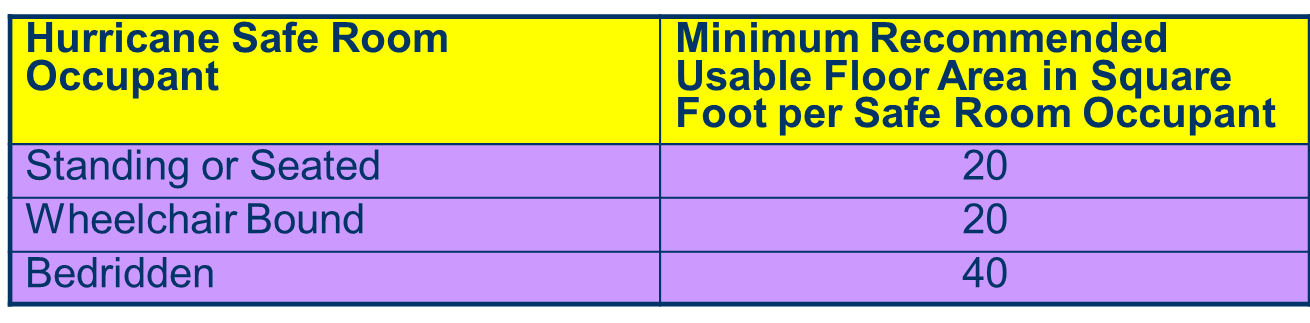 Tornado Community Safe Room
The required square footage based on the number and type of occupants listed
For tornado community safe rooms, 
Table 3-1 from FEMA 361:
Each community safe room should be sized to accommodate a minimum of one wheelchair space for every 200 occupants or portion thereof.
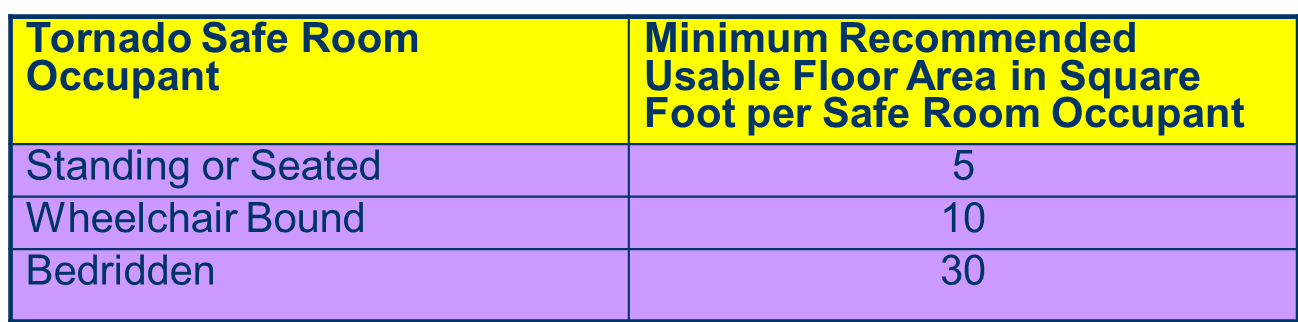 Residential Safe Room
The required square footage based on the number and type of occupants listed
For residential safe rooms, 
Table 3-5 from FEMA 361
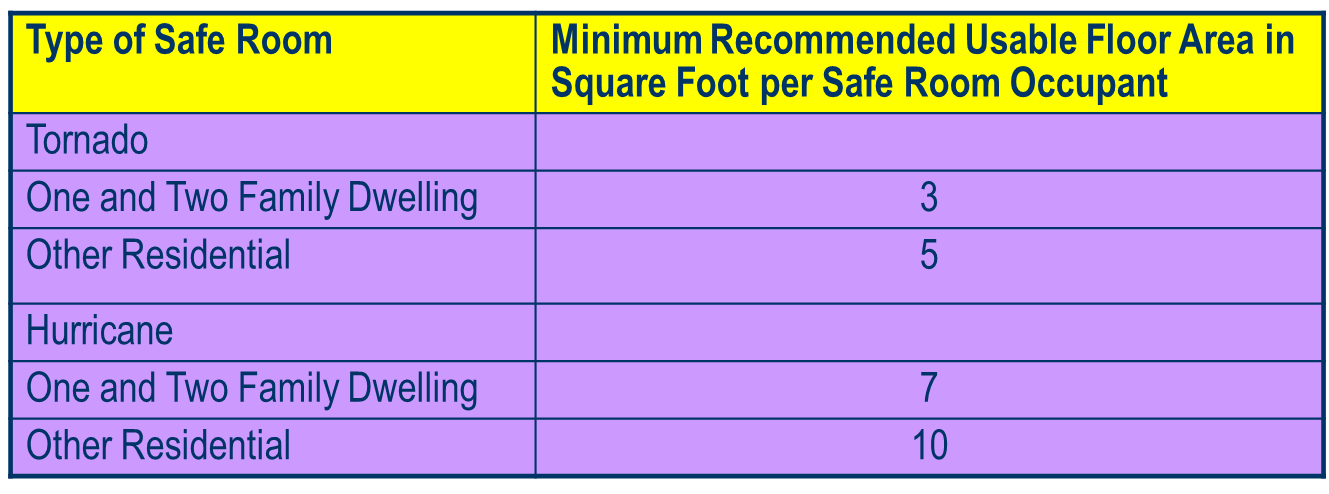 Calculating Usable Area
Gross floor area minus the area of obstructions such as columns, partitions and walls, fixed or movable objects, furniture, or other equipment and features placed in the safe room
Especially important for multi-use safe rooms
Most sub-applications do not contain floor plans with specific calculations for the exact usable area
Should not include unused areas such as mechanical rooms or storage closets
Calculating Usable Area (cont’d)
FEMA 361 provides an alternative method to calculate usable square footage:
For areas with concentrated furnishing or fixed seating, reduce gross floor area by a minimum of 50%
For areas with un-concentrated furnishing and without fixed seating, reduce gross floor area by a minimum of 35%
For areas with open plan furnishing and without fixed seating, reduce gross floor area by a minimum of 15%
Siting Considerations
Other hazards:
	Falling Debris
	Flooding
Operational Issues
	Source of occupants
	Warning time
	Capability requirements (ADA requirements)
	Human factors
Flood Hazards
Flood hazards MUST be considered when designing a safe room
The safe room should be located outside of:
Coastal High Hazard Areas (Zone VE) or other areas known to be subject to high-velocity wave action
Areas seaward of the Limit of Moderate Wave Action (LiMWA) where mapped (Coastal A Zone)
Floodways
Areas subject to coastal storm surge inundation associated with a Category 5 hurricane

See Section 3.6.1 of FEMA 361 for more detail information
Operations and Maintenance Plans
All community safe rooms must submit an Operations and Maintenance plan
This is especially important for large-scale safe rooms, where coordinated teams may be required to handle large populations
Should identify teams members responsible for various roles
Refer to Chapter 9 of 361-Emergency Management Considerations for plan considerations 
Signage identifying safe room
Operations and Maintenance
Protect critical support systems to the same level as occupants
Provide for special needs, if applicable
Back up lighting
Emergency provisions
Communication equipment
Standby power
Warning Time
Tornado Safe Room
Warning time are minimal, usually less than 15 minutes-travel time to safe room limited
Safe room must be ready to use-warning time does not allow for hurricane shutter installation

Hurricane safe room
Warning time are hours to days
Notice is sufficient for installing hurricane shutters prior to storm
Travel Time and Considerations
Travel time and egress

Tornado (per FEMA policy guidance documents):
5 minutes travel time recommended
0.5 mile radius 
10 minutes to secure safe room

Hurricane:
No minimum recommended 
Some restrictions exist (see HMA Guidance)

ADA may change access times
Must meet fire code egress requirements
Cost Estimates
Per FY11 HMA Unified Guidance, the detail cost estimate should include all anticipated costs, including:
Design
Materials
Labor 
Equipment
Sub contractor costs

Cost estimates have a documented source, such as a registered engineer or architect.

Safe Rooms grants are funded at a 75% federal funds and 25% non-federal funds.
Cost Estimates (cont’d)
For safe room, eligible cost are those directly related to or necessary for the hazard mitigation purpose of immediate life safety resulting from structural and building envelope protection.

FY11 HMA Unified Guidance, Part IX, Section C, Table 6 contains eligible and ineligible components of both residential and non-residential safe rooms.
Cost Estimates (cont’d)
As an example, reinforced walls, moisture protection, electrical lighting, doors, and windows are all eligible cost - they relate directly to the life safety protection of the occupants

Paint, acoustics, flooring (beyond subflooring), cabinets, and finishes are all ineligible cost - they do not provide life safety protection

Lump-sum costs are not acceptable

Contingency costs are not acceptable
Cost Estimates – What’s Eligible
Design activities
Site preparation and building construction
Structural systems capable of resisting design wind-loads 
Protective envelope: 
walls, roof system and doors other hardening activities
Functional components: 
lighting, ventilation, heating/cooling, toilets and hand washing facilities
Operation and Maintenance Plan development
Lump-sum costs are not acceptable
Contingency costs are not acceptable
Costs Estimates – Not Eligible
Project components not directly related to mitigation purpose
Project components not consistent FEMA approved performance criteria
Cost of functionality or outfitting of facility
Operations and maintenance of safe room
Cost associated with acquisition of land
Benefit Cost Analysis
Many of the items covered today are the inputs for the BCA tool

The following inputs are required to execute a BCA (documentation is required)
Name, address, parish, and coordinates for safe room project
Scope of Work
Safe room project type
Project useful life
Cost Estimate
Benefit Cost Analysis (cont’d)
Inputs:
Maximum occupancy
Gross area
Usable area
Safe room design wind speed
Radius of the community that will use the safe
Structure type occupants are currently using
Useful Tools
Safe room assessment checklists (Appendix B.1)
Evaluate existing facilities
Identify potential mitigation actions
Identify best available areas

Safe room Designer Manual Assessment (Checklists Appendix B.2)

Sample Plans and Procedures (Appendix C and D) 

Review Checklists
Appendix B – Assessment Checklist
Provides a method of rapid visual screening of hurricane and tornado refuge areas
Identify vulnerability to hazard forces
Highlight type of vulnerabilities
Provide means to rank a group of facilities
Less vulnerable to most vulnerable
Application Summary
Purpose
Type, size, and location
Target population
Square feet per person
Design details and construction materials
Estimated design and construction cost
Estimated design and construction schedule
BCA
Resources
Safe room guidance:
FEMA 320/361; ICC 500; ASCE 7
HMA Unified Guidance
FEMA Safe Room Interim Policy
Funding
PDM,HMGP requirements under HMA
Safe Room Tools
Operations and maintenance plan
FEMA 361, Appendix B Checklist
FEMA 320 Prescriptive Plans 2
Examples of Safe Rooms
Examples of Dual Use Safe Rooms
Example of a Dual Use Safe Room
Examples Costs from Texas
Cost to construct 15,000 sf @ $110/sf = $1,650,000 construction cost:

$ 1,237,500 federal share			75%
$    412,500 non-federal share		25%

Cost to construct 5,000 sf @ 110/sf = $550,000 construction cost:

$ 412,500 federal share			75%
$ 137,500 non-federal share		25%
Sample budget – FEMA 361
Site work and general requirements 					$47,000
Major structural system: footings, floors, columns, pilasters, beams, roof 	$206,000
Interior partitions 							$25,700
Doors and hardware 						$12,000
Painting, floor seal, exterior waterproofing 				$55,000
Roofing (EPDM) single ply 						$22,000
Toilet partitions and accessories (ADA) 					$6,600
Plumbing 								$8,800
Electrical 								$46,300
Mechanical 							$44,000
Total Construction Costs 						$473,400
Profit and Fees 							$47,300
Total Estimated Construction Costs 					$520,700

Unit Cost (per square foot [sf]) 					$145.00/sf
Questions
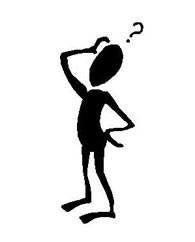 Additional Information
For additional information or additional questions:



Jeffrey Giering
State Hazard Mitigation Officer
jeffrey.giering@LA.GOV
225-267-2516